Ponos moga kraja
Stari mlin
Obitelj Bišćan
Obitelj Bišćan bavi se građevinarstvom. Trenutno zapošljava oko stotinu ljudi i jedni su od najpoznatijih obrtnika u općini Barilović.
OPG Bosiljevac
OPG Bosiljevac bave se uzgojem malina, jagoda i trešanja.
Jesenji plodovi
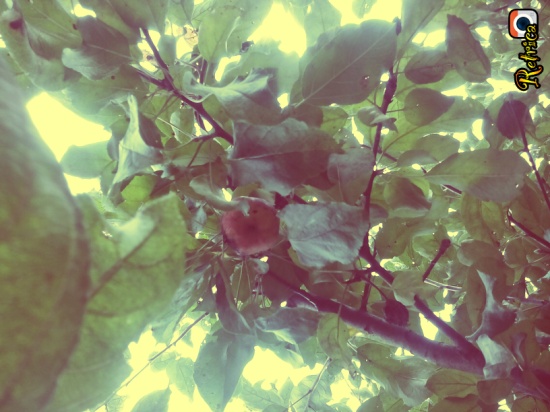 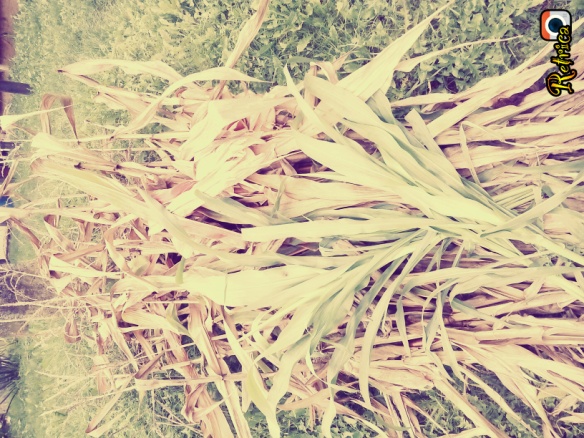 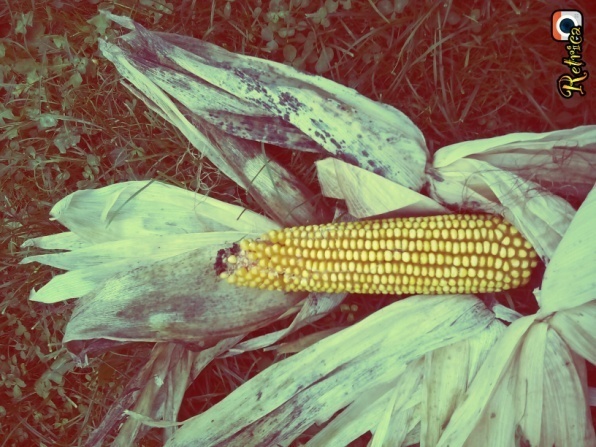 Kud Vinčica Belajske Poljice
Osnovan je 1995. god. s ciljem da istražuje, prikuplja i prezentira folklornu baštinu svoga kraja.
Sastoji se od dvije sekcije, odrasle i dječje.
DVD Belajske Poljice
Crkva Sv. Ane na Belaju
Crkva Sv. Ane poznata je po spomeniku žrtava poginulih u Domovinskom ratu.
Ana Brozić
Dorotea Dobrinić
Anamarija Bukovac
Petra Banjavčić